Using Transient Elastography to identify undetected but significant liver disease in patients attending community alcohol misuse services
Nottingham Digestive Diseases Biomedical Research Unit
David J Harman, Vasudevan Krishnan, Emilie A Wilkes, Stephen D Ryder, Martin W James, Guruprasad P Aithal, Karen Fisher, Tanzeel R Ansari, Indra Neil Guha
30/04/2015
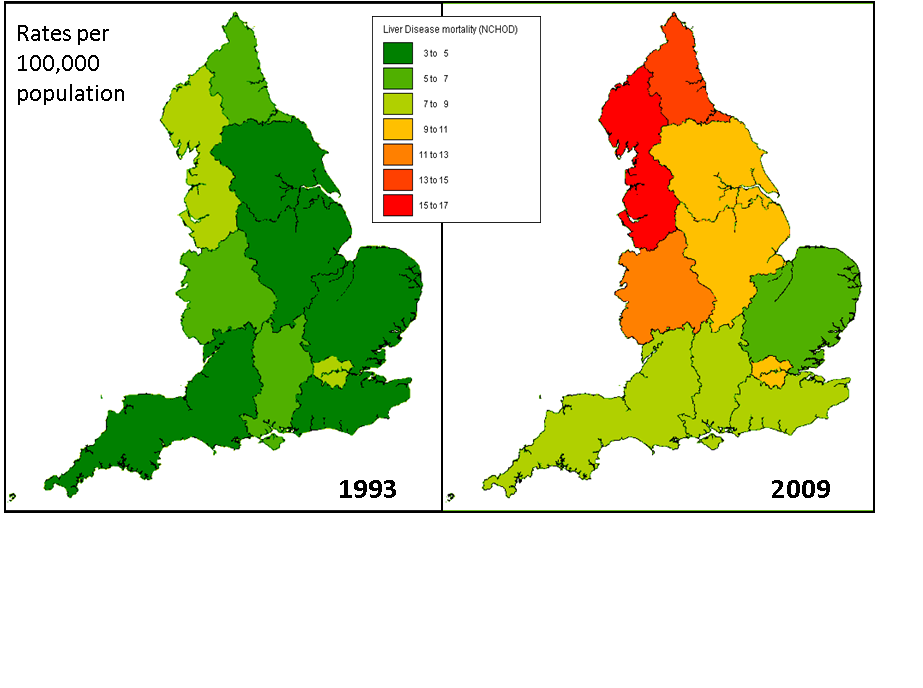 Bhala et al, BMJ , 2013
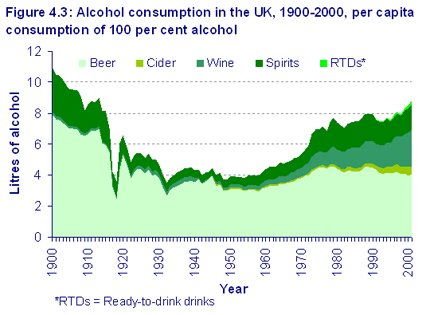 Academy of Medical Sciences. Calling time. The nation’s drinking as a major health issue; 2004
Natural History of Chronic Liver Disease
Risk Factors
Alcohol
Diabetes
Obesity
Viral hepatitis
Scarring
Severe Scarring (Cirrhosis)
Symptoms
Death
5-20 yrs	              10%/ yr
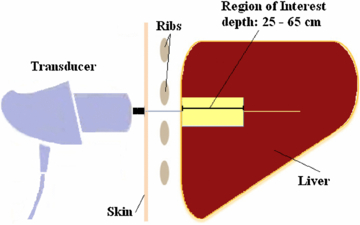 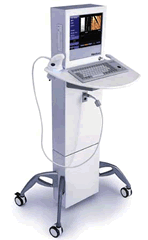 Nottingham Community Study Rationale
1/ Are non-invasive liver fibrosis biomarkers feasible use in a non-hospital setting?


2/ Can Transient Elastography (TE) identify silent but significant liver disease in patients with liver fibrosis risk factors?
Nottingham Community Study
Consecutive patients triaged for review by Oxford Corner Substance Misuse team in Nottingham invited for an additional liver scan appointment
Study period April 2012 to March 2014
TE examination performed at Oxford Corner by trained nurses
Liver stiffness threshold of ≥8 kilopascals* prompted review in the community by visiting consultant hepatologist
Longitudinal follow-up of hospital/Oxford Corner notes – cross-sectional analysis of alcohol intake at 6 months after Fibroscan
*Roulot et al, Gut, 2011
Patient Flowchart
156 patients invited for TE appointment
69 patients refused or did not attend
87 patients attended TE appointment
1 unsuccessful scan
86 patients with successful liver stiffness acquisition
Liver Stiffness Results
Liver Function Test Performance
Liver Function Test Performance
Summary
Transient Elastography is a feasible tool to stratify clinically significant liver disease in community alcohol misuse services

Using TE identifies a significant yield of chronic liver disease which would be missed with standard investigation algorithms

The use of TE as an adjunct to alcohol reduction/abstinence warrants further study with a randomised controlled trial.
Any Questions?